Grafický editor – GIMPVýběr barvy
Předmět: Volitelná Informatika
Ročník: 8.ročník
Klíčová slova: Grafický editor, panely, vložení barvy, výběr barvy, barevná políčka
Jméno autora: Mgr.Ciboch Michal
Škola: ZŠ Dobříš, Komenského nám.35, 263 01



Inovace školy – Dobříš, EUpenizeskolam.cz
Změna barvy kresby
Kliknutím na barevné pole popředí a pozadí se nám otevře panel míchání a voleb barev
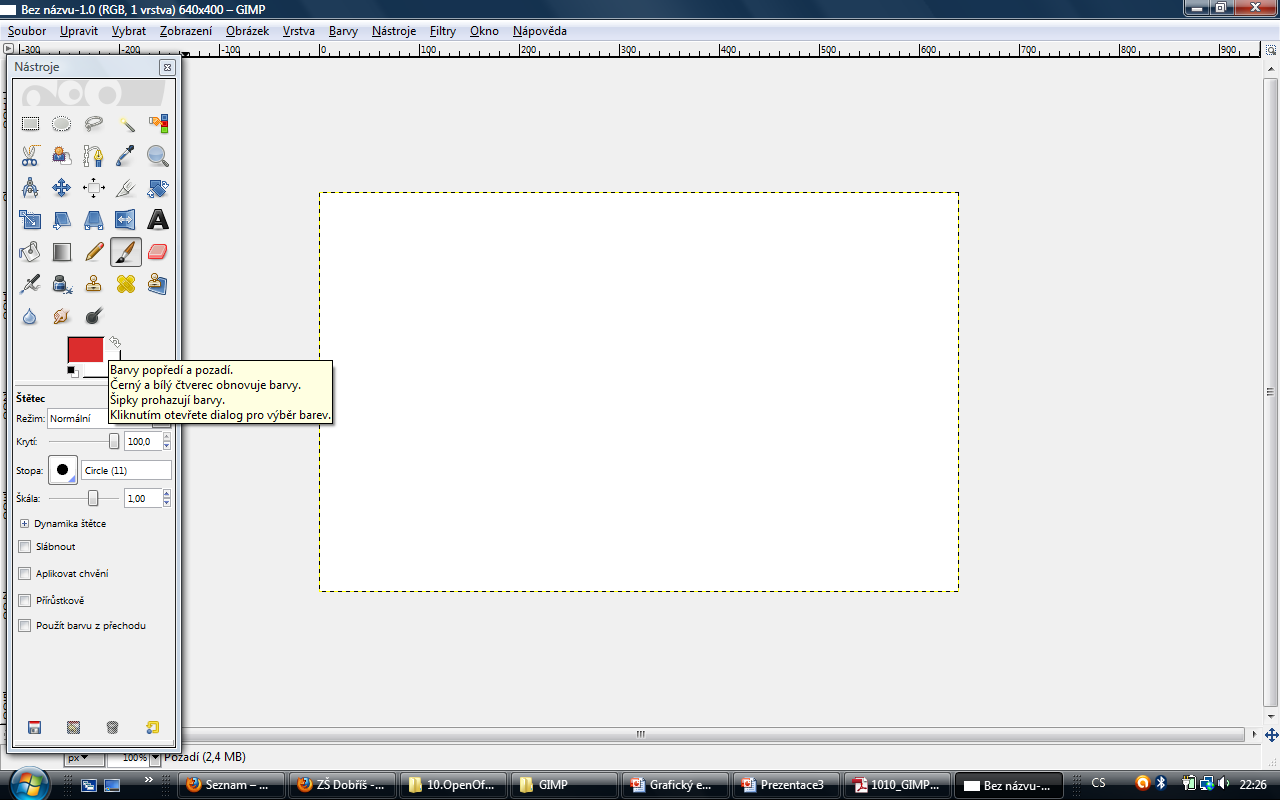 Volby nastavení barvy
V okně Změnit barvu popředí, máme pět základních možností změny nastavení barvy.
Vybereme si nejvhodnější volbu barvy a potvrdíme kliknutím na panel Budiž.
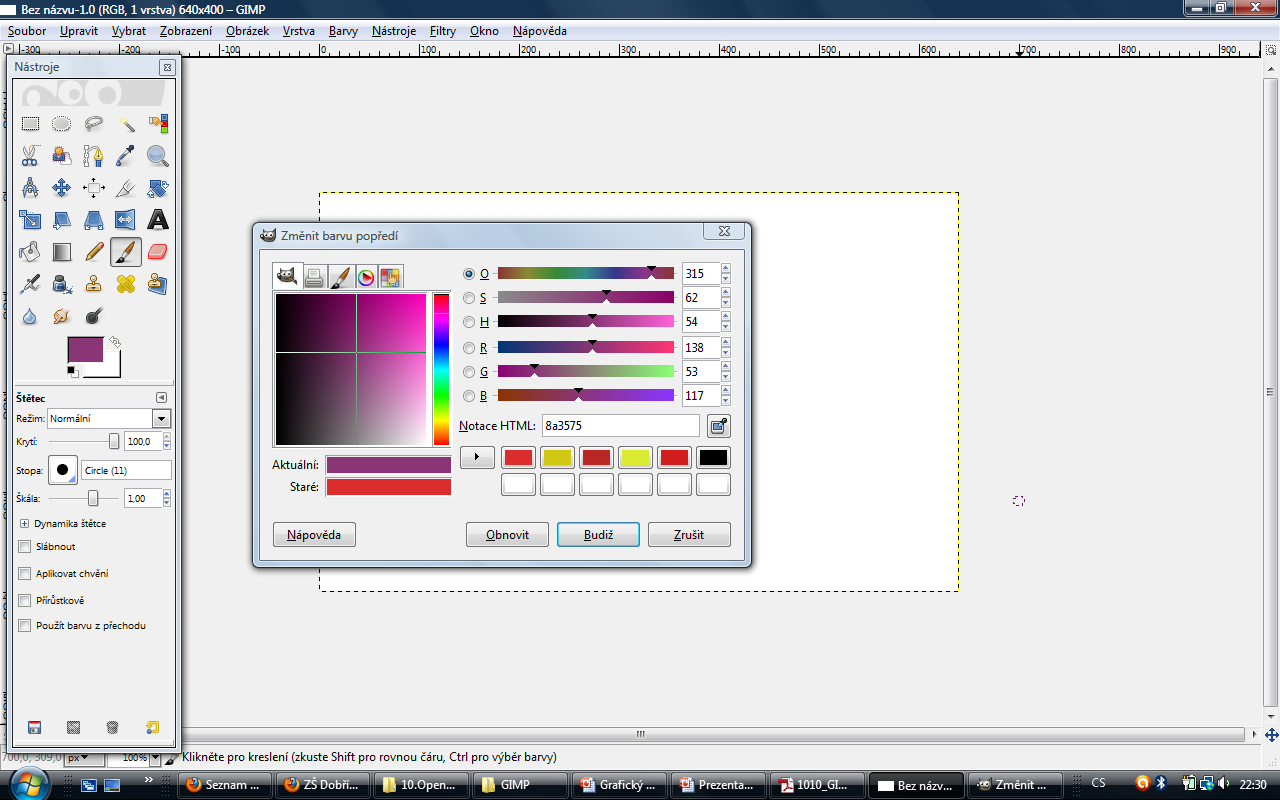 Vložení barvy do výběru
Vybereme nástroj Plechovka – kurzor přesuneme nad vybraný objekt a potvrdíme
 vložení kliknutím
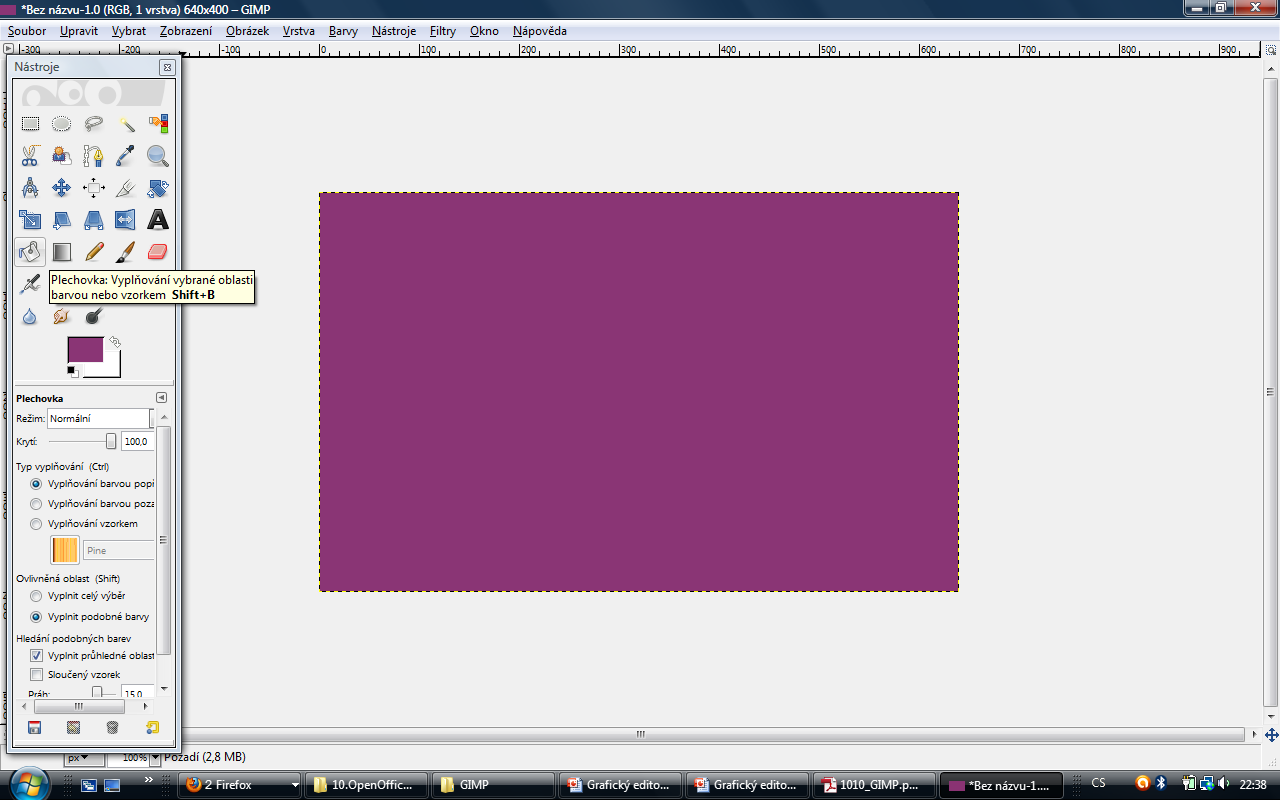 Konec